Brother’s Keeper
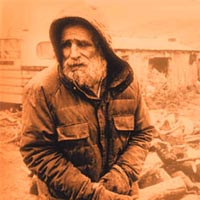 Synthesis Essay
Constructing the Introduction
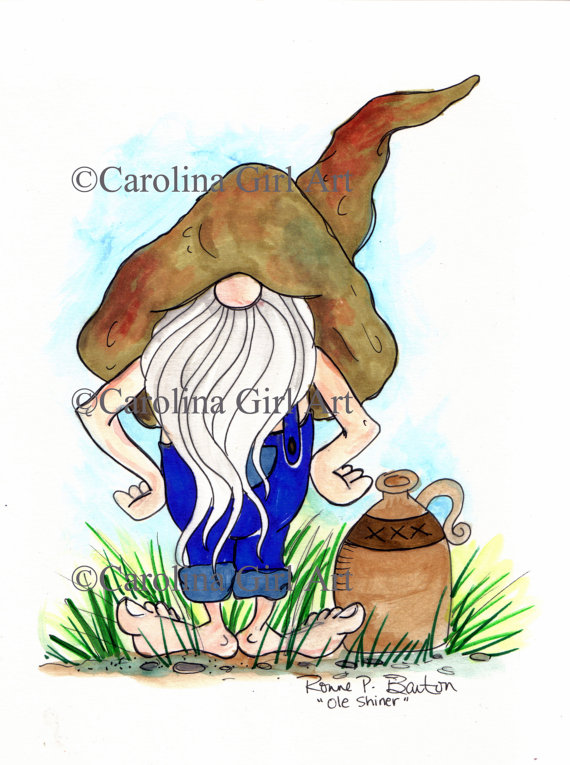 Declare Your Thesis !!!
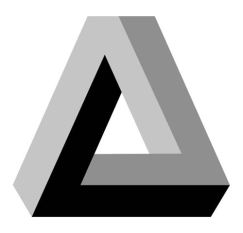 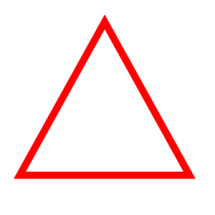 Declare Your Thesis
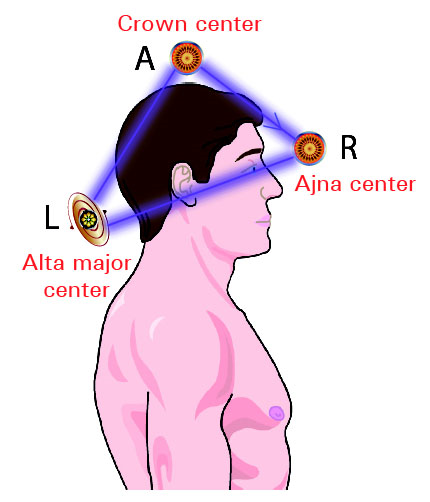 You Have a Triangulated Head
Student Sample Introduction
It is ethically acceptable to end the suffering of those living in agony. Mercy killings become necessary once a person is overwhelmed with intolerable pain or can no longer live a fulfilling life.
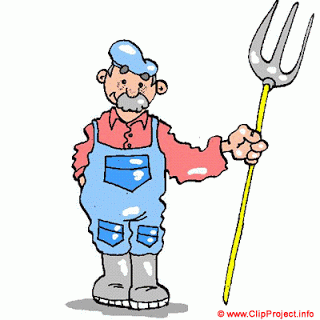 Student Sample Introduction
It is morally acceptable to end the pain of those that are suffering. Forcing people to endure intense pain is inhumane.
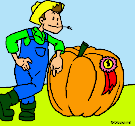 Student Sample Introduction
One must ethically draw the line between what is right and what is law. At times, what one has the at to do may not permit them to do the right thing.
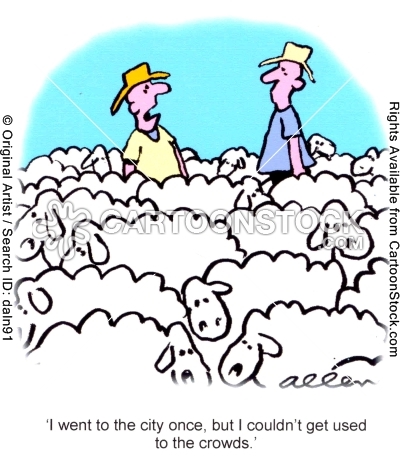 Student Sample Introduction
The laws of ethics come into play during the court case of William’s death. Even though his brother, Delbert, may know what his rights are, that does not mean he knows the difference between what is right and wrong to do. Being an educated man in an old fashioned lifestyle, his mentality and moral beliefs may not be completely developed.
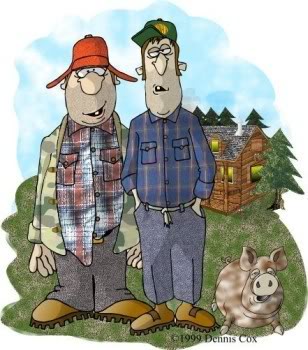 1st Premise BankArgue … No Summary
Euthanization is an unacceptable practice, regardless of the situation.

Mercy killings are ethical because if it is done outside the best interest of the victim, it is no longer a mercy killing.

Those living in anguish have the right to decide whether or not their life is no longer worth living.

One’s religious views should not dictate another's right to die. 

 Allowing an individual to continually suffer is inhumane.

To end the suffering of someone in pain is an unorthodox decision in the Christian faith.

Ending a person’s life in a case that would improve their situation is acceptable. 

Mercy killings are acceptable only when the person being euthanized gives the authorization to do so.
1st Premise Bank
How To Synthesize
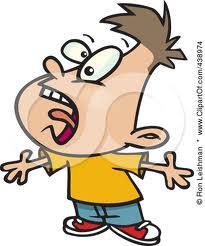 In each paragraph, you need to quote from at least 2 sources !!!
Student Sample Syllogism
Technology is the root cause of our problems.  Today with all the new advancements, kids are more focused on keeping up with the media and the lives of others instead of concentrating on finding jobs and looking at colleges to attend.  With the popular social media cites, our generation “has never engaged in a cause that required more effort than clicking something” (Straw).  Instead of going out and joining clubs, organizations, and recreational groups, our generation would rather sit at home and use their phones or X-Box all day.  Any effort that a person needs to exhibit in order to get involved and accepted into a good group is apparently too much for the millennials to handle.  They would rather stay inside and use their fingers to scroll and click on a screen as an alternative to being active and interacting with others.  More and more [KEEP GOING]
Syllogism Continued
People in our generation would rather stay home and be on technology instead of going into the work force to make money. This greatly supports the idea that “millennials are the first generation not to cite work ethic as one of their top defining characteristics” (Smitherian).  This is a major setback in standards as seen from the view point of older generations.  These older generations were known for their initiative and work ethic.  For them to see our generation focused exclusively on pop culture and music is a “disgrace that has never been seen before” (Smith).  Since our generation is not developing and holding onto the old ideals, we will be at risk of not finding employment to social prestige.  Our lack of caring and overall stupidity will always brand us as the Dumbest Generation.
What the Syllogism Should Look Like
2nd Premise = Quote From At Least 2 Sources In the Paragraph
1st Premise = An Argument
Conclusion = Analysis of Your Quotes
Another Student Syllogism
1st Premise Must Argue a Point !!!
Embed Your Quotes !!!